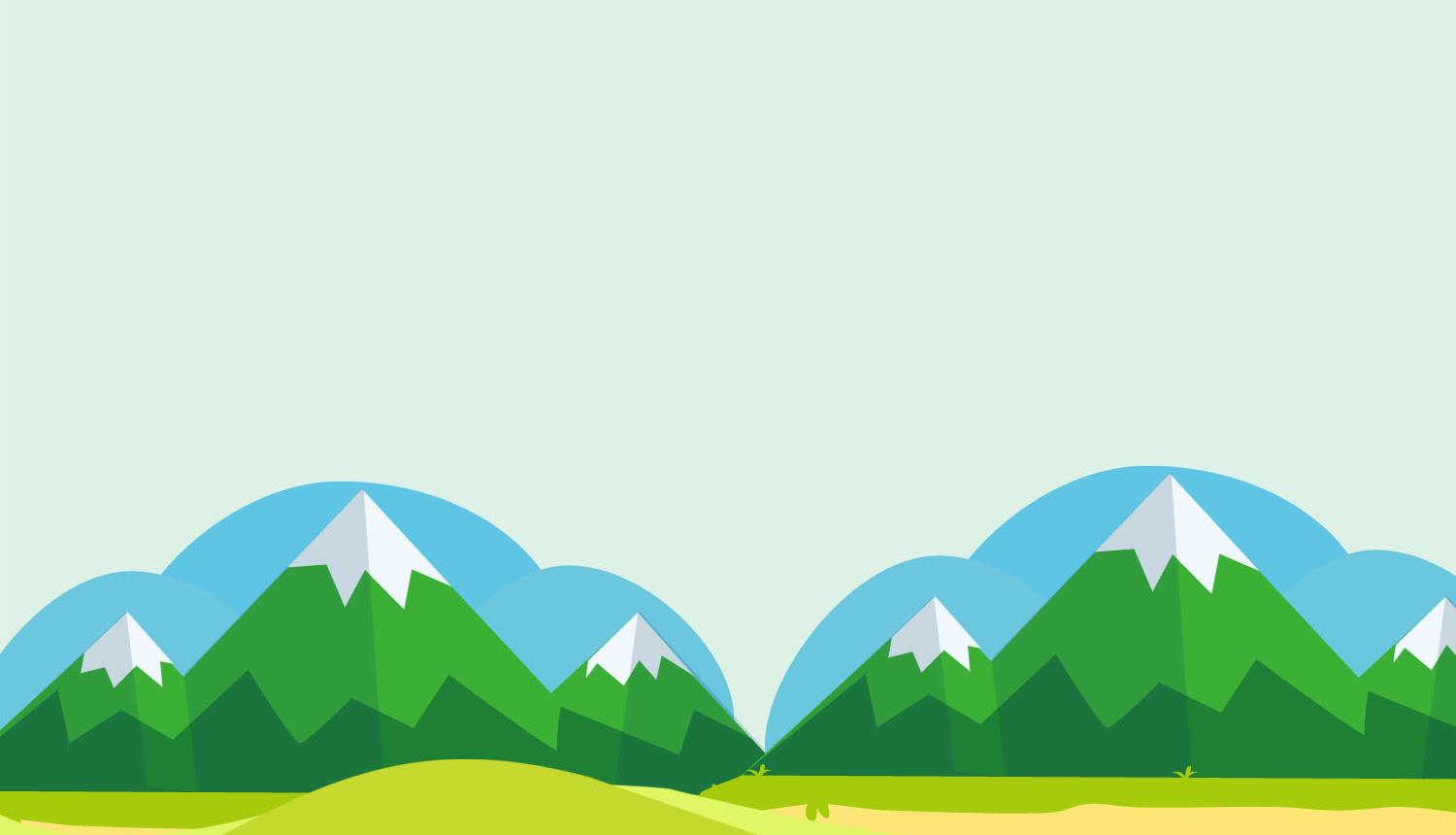 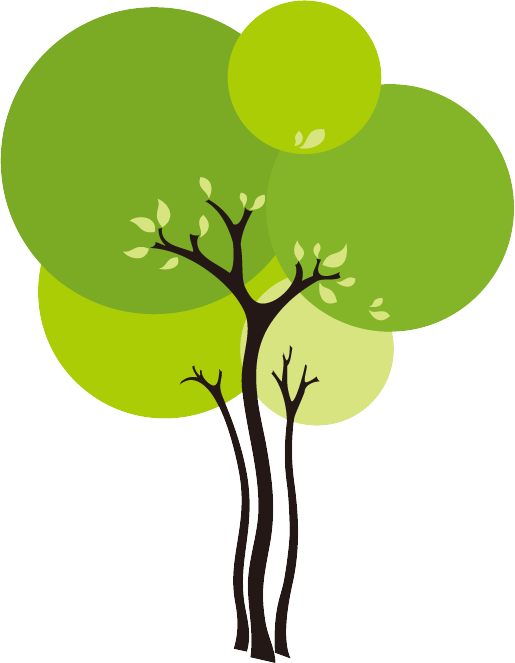 Welcome
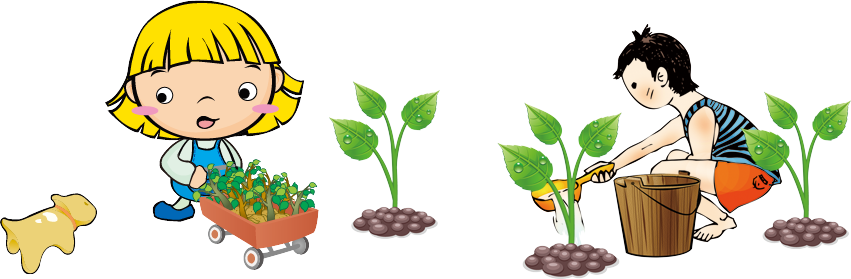 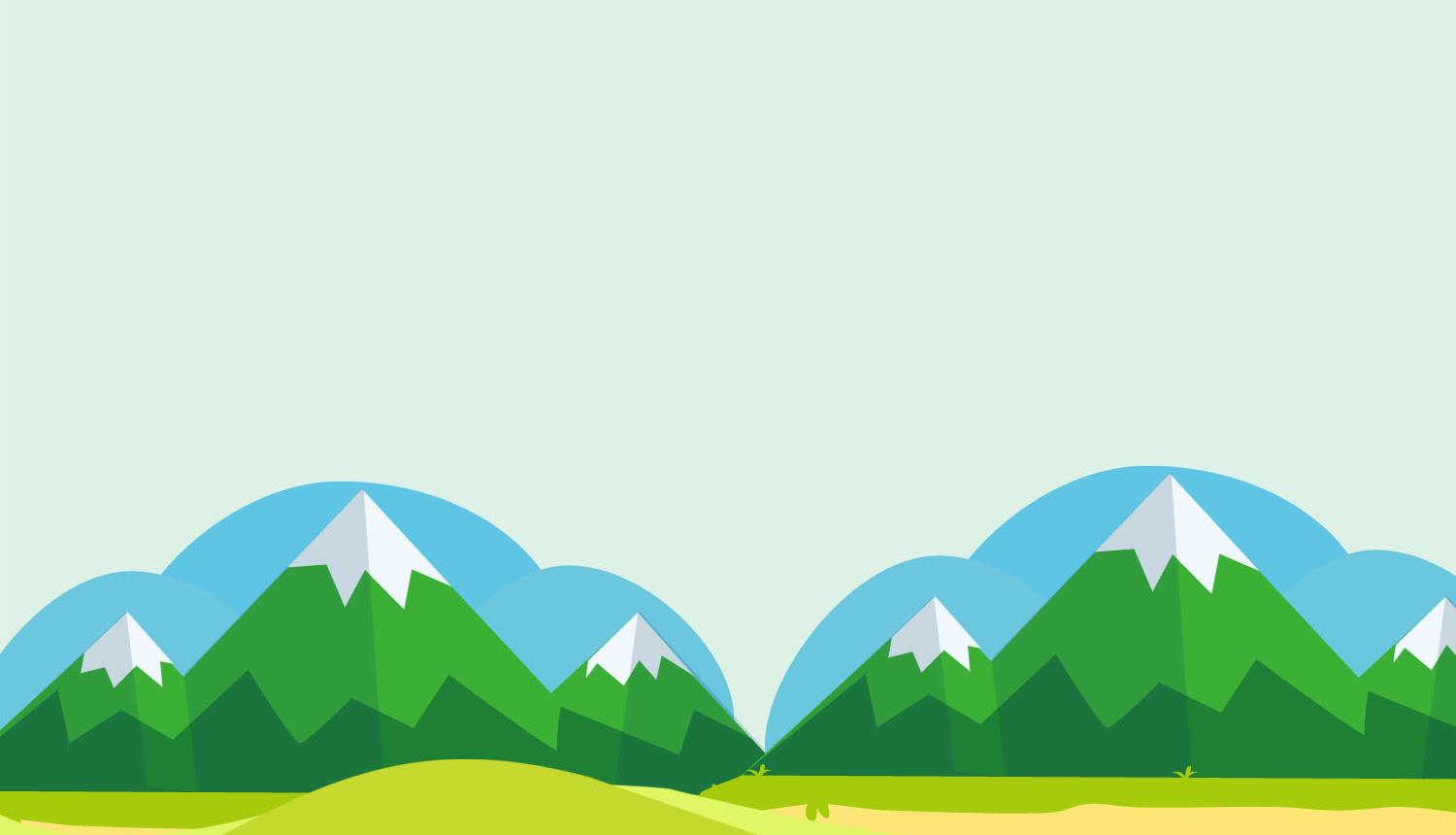 Con luyện đọc lại các tiếng, từ sau.
vợt
lợn
ớt
cơn mưa
sơn ca
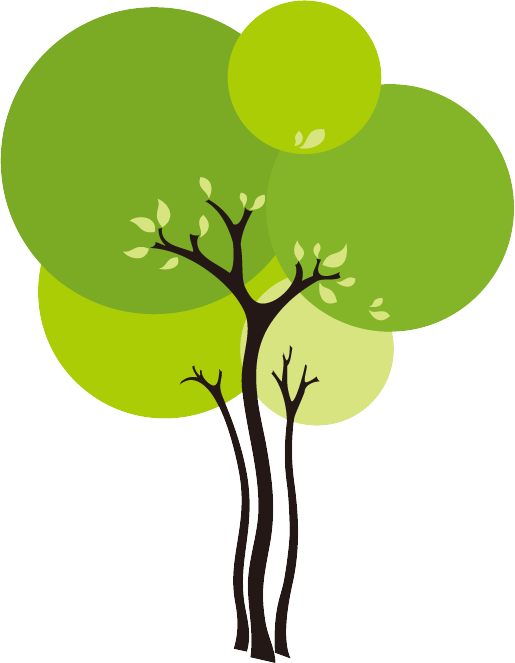 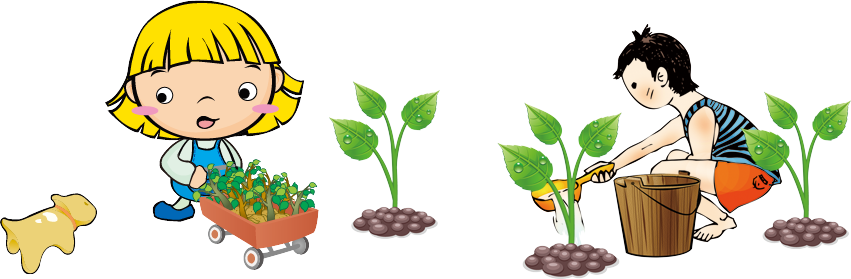 Thứ    ngày   tháng   năm 2020
Tiếng Việt
un – ut – ưt
Bài 72:
un
ut
ưt
un
ut
ưt
u
n
u
t
ư
t
ư - tờ - ưt
u - tờ - ut
u – nờ - un
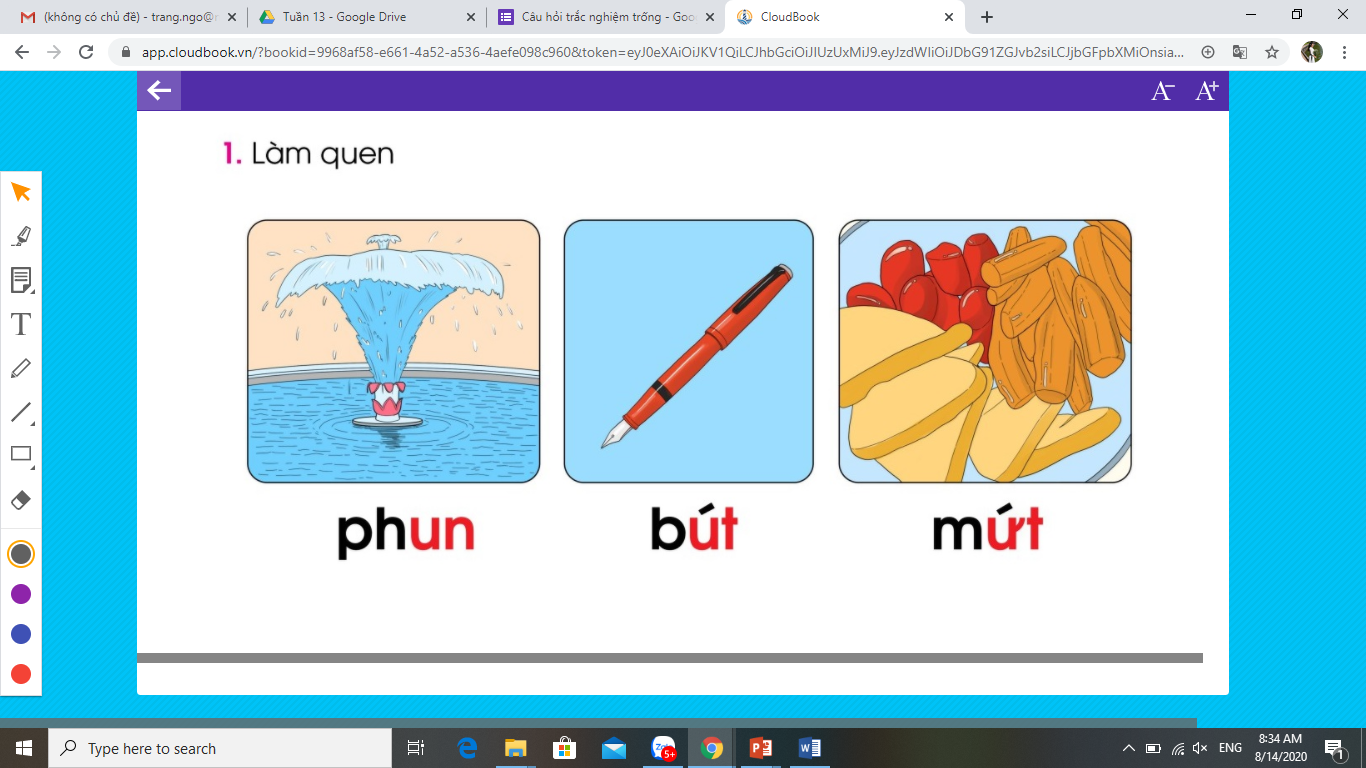 1. Làm quen
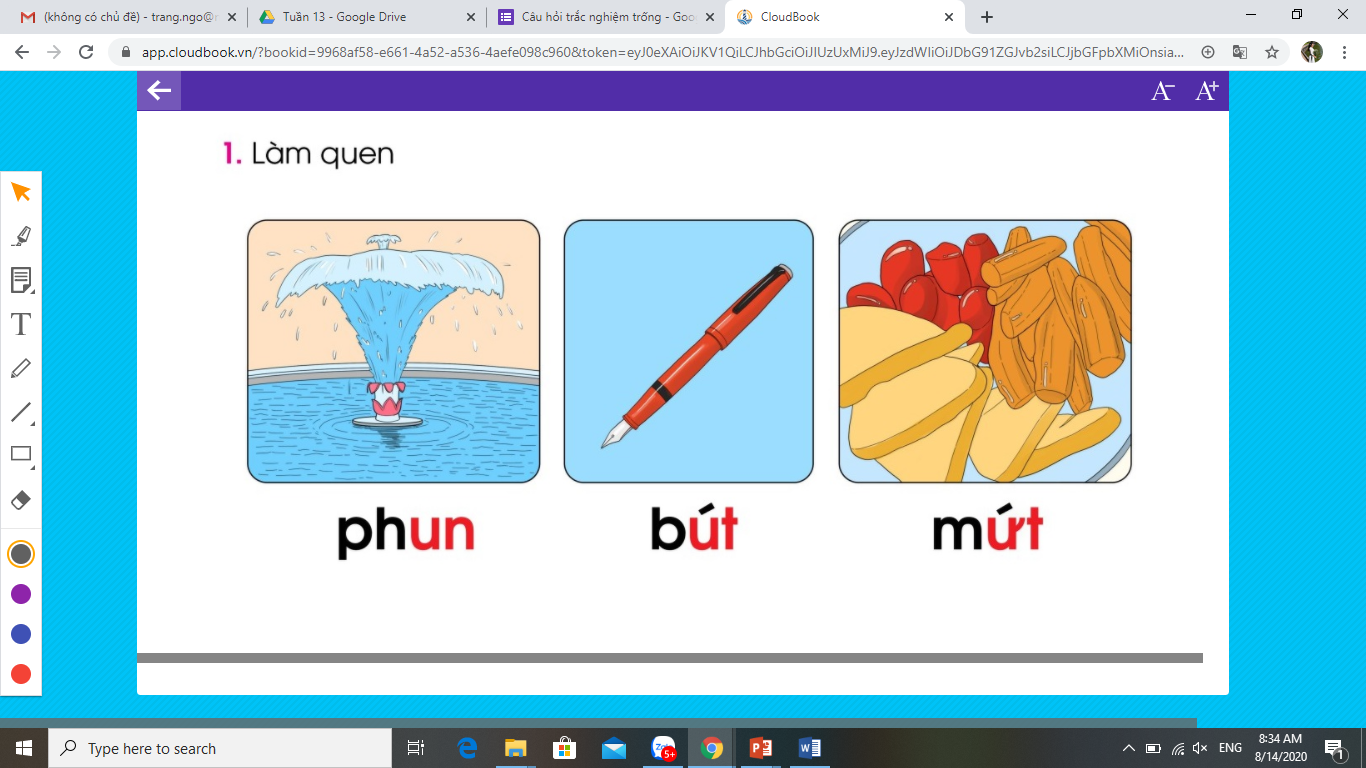 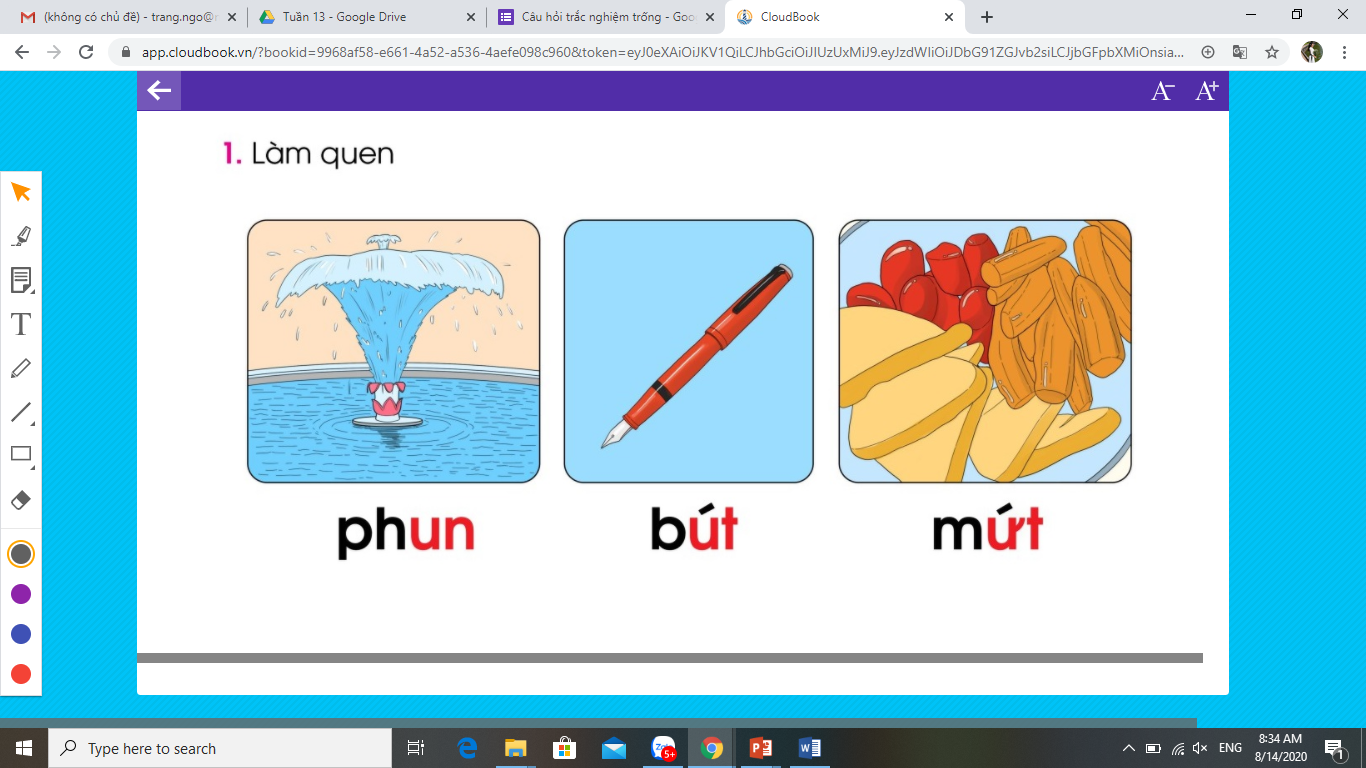 phun
bút
mứt
ph
but
mưt
un
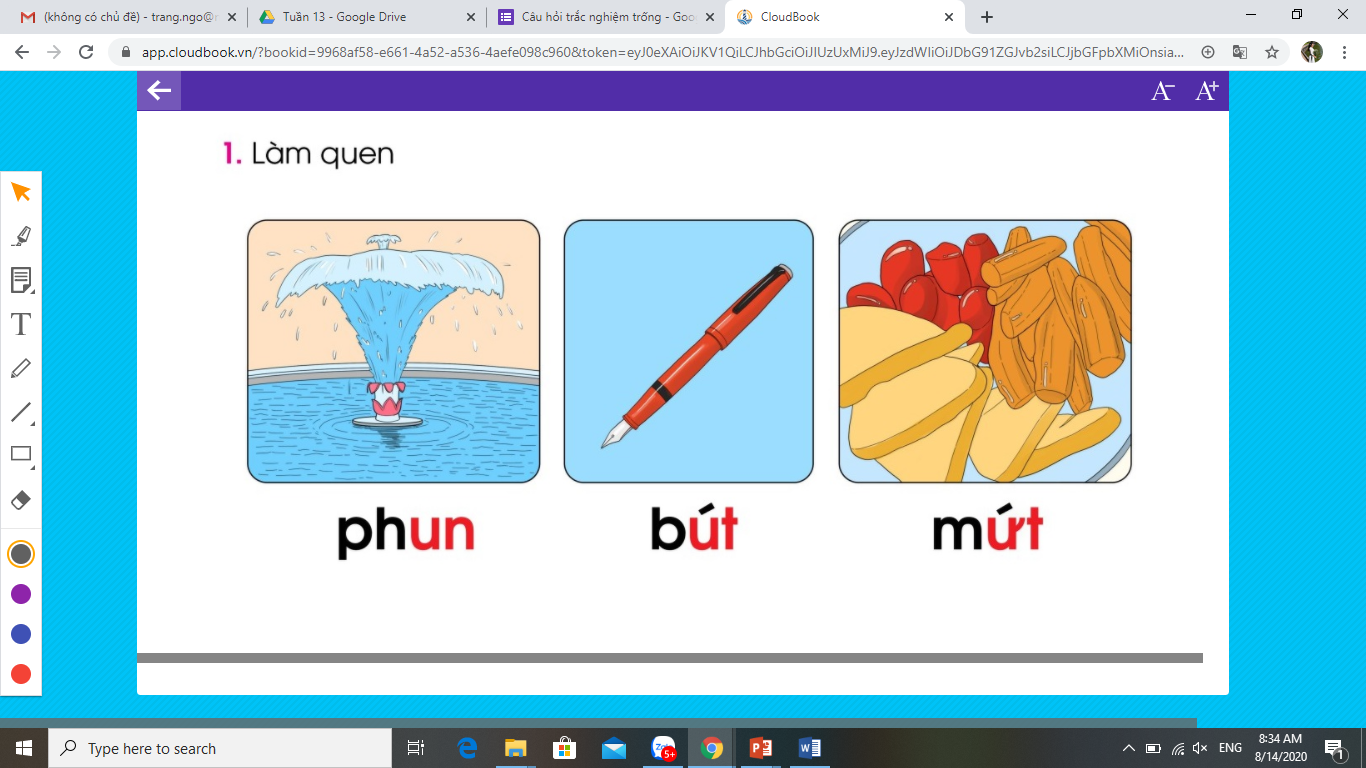 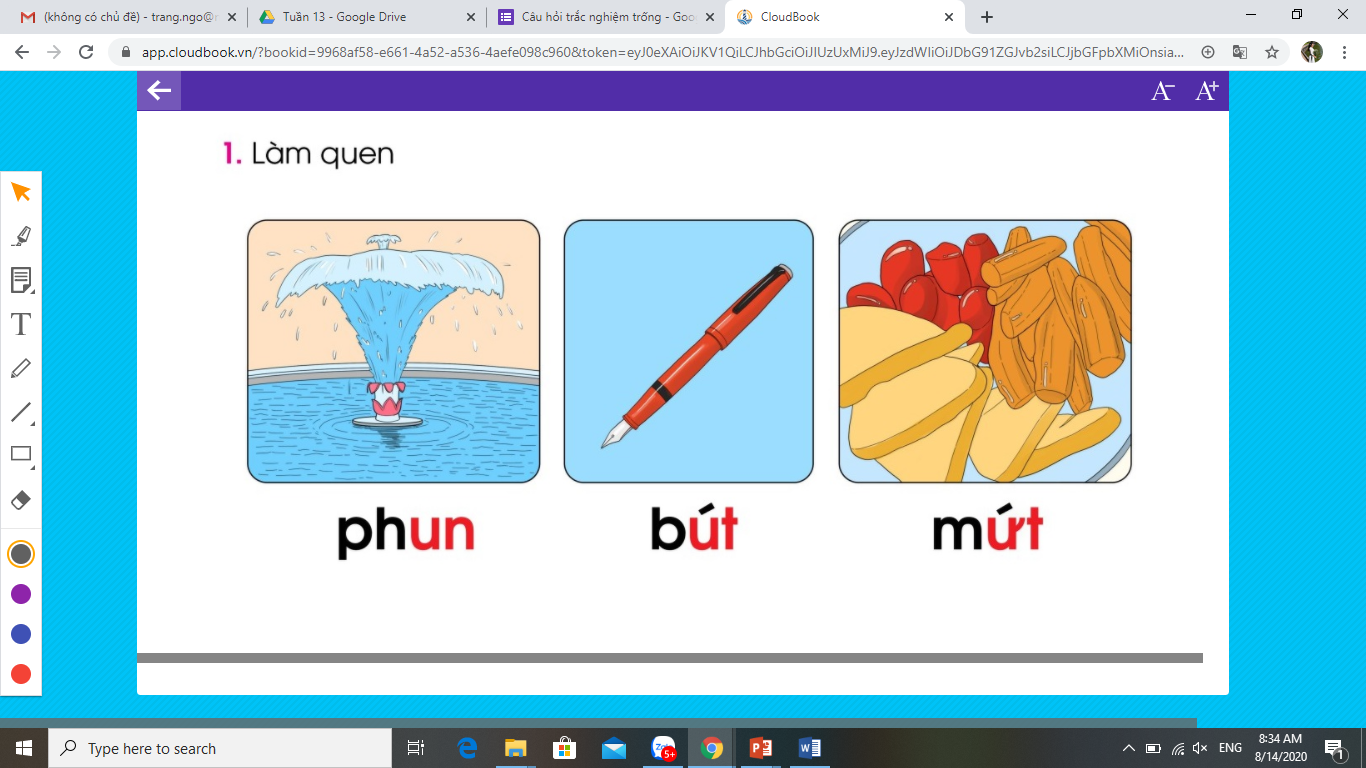 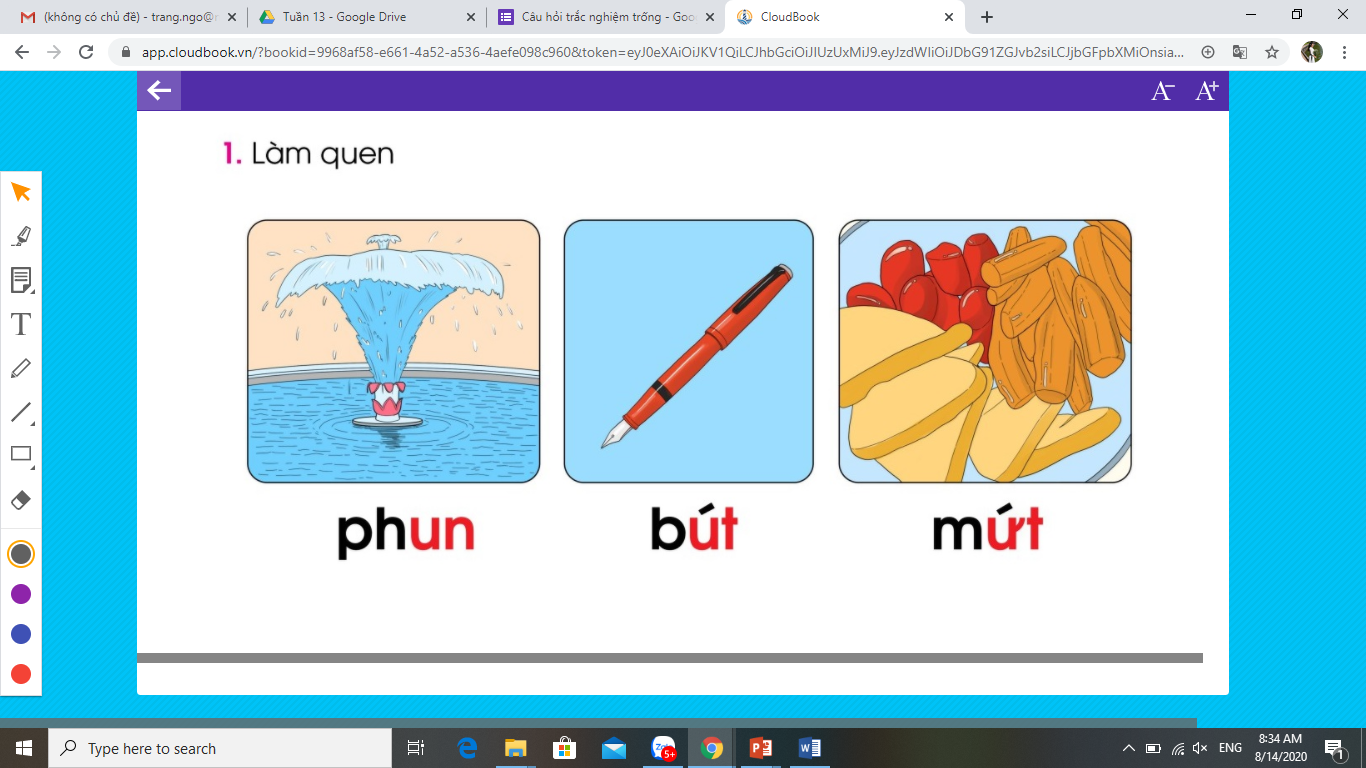 bờ - ut - bút - sắc - bút
mờ - ưt - mứt- sắc - mứt
phờ - un - phun
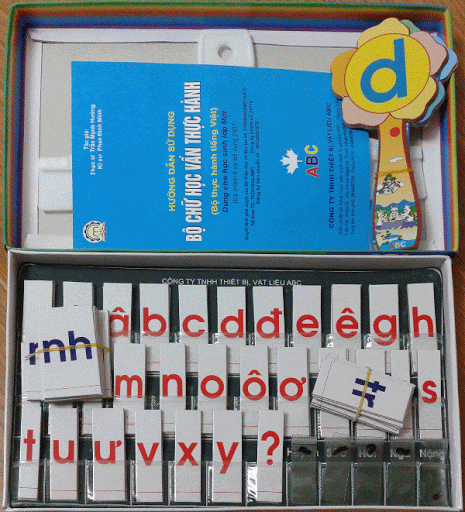 Nghỉ giải lao
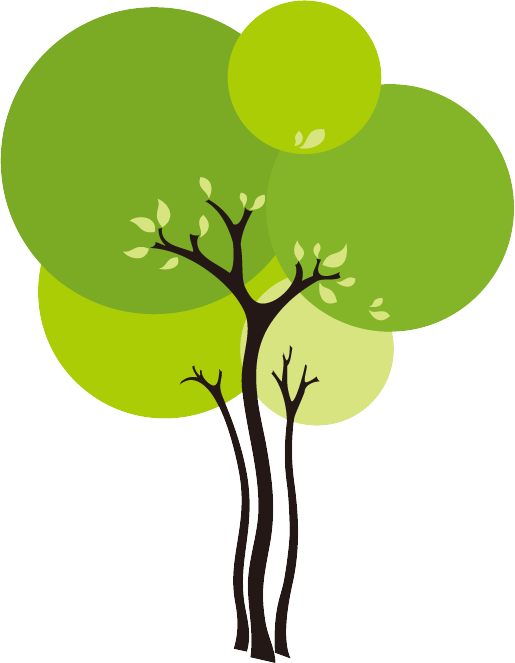 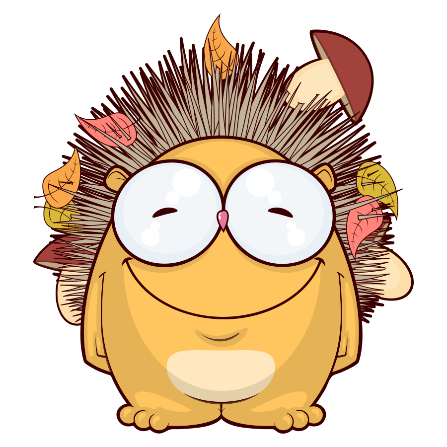 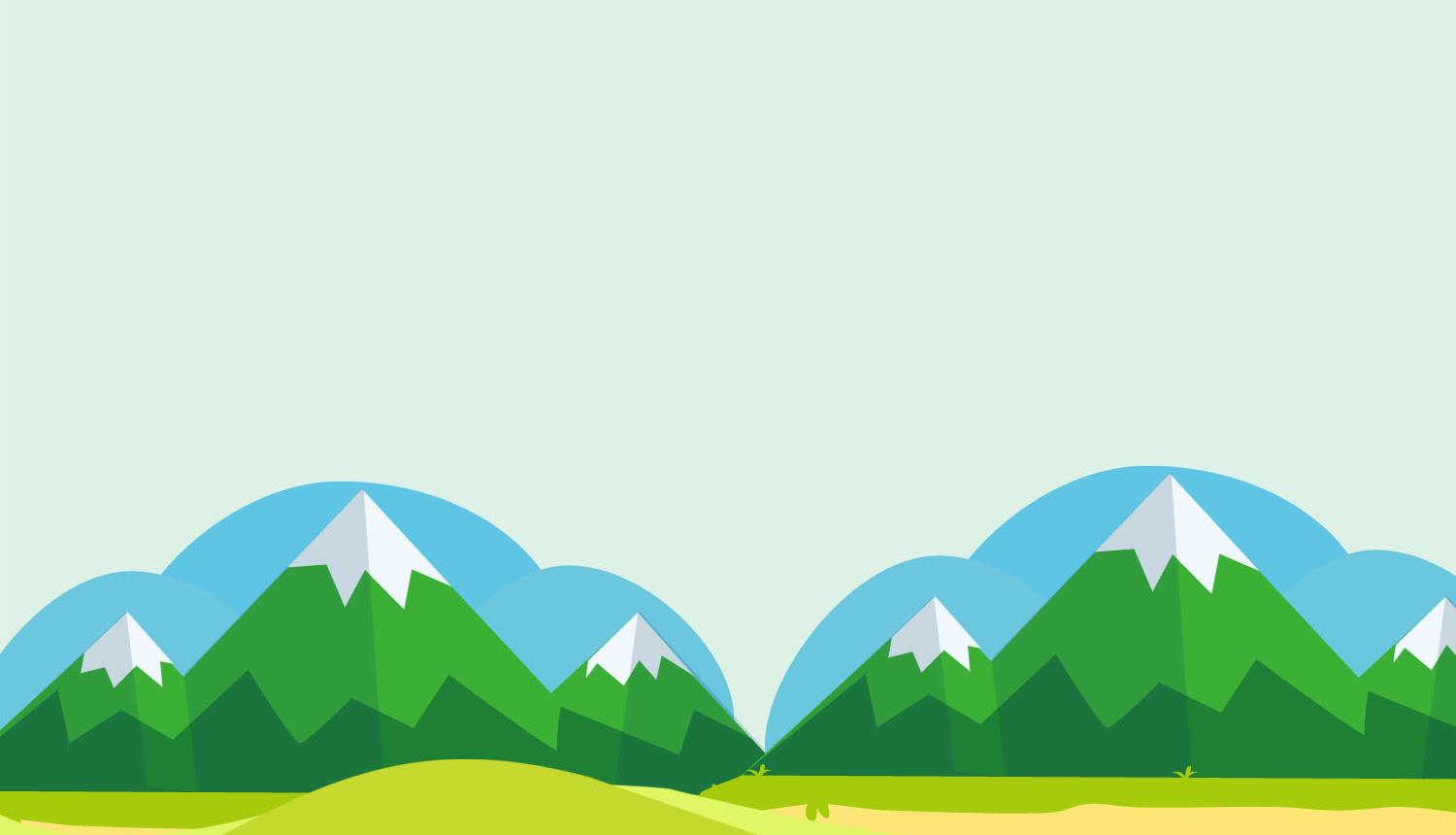 2. Tiếng nào có vần un? Tiếng nào có vần ut? Tiếng nào có vần ưt?
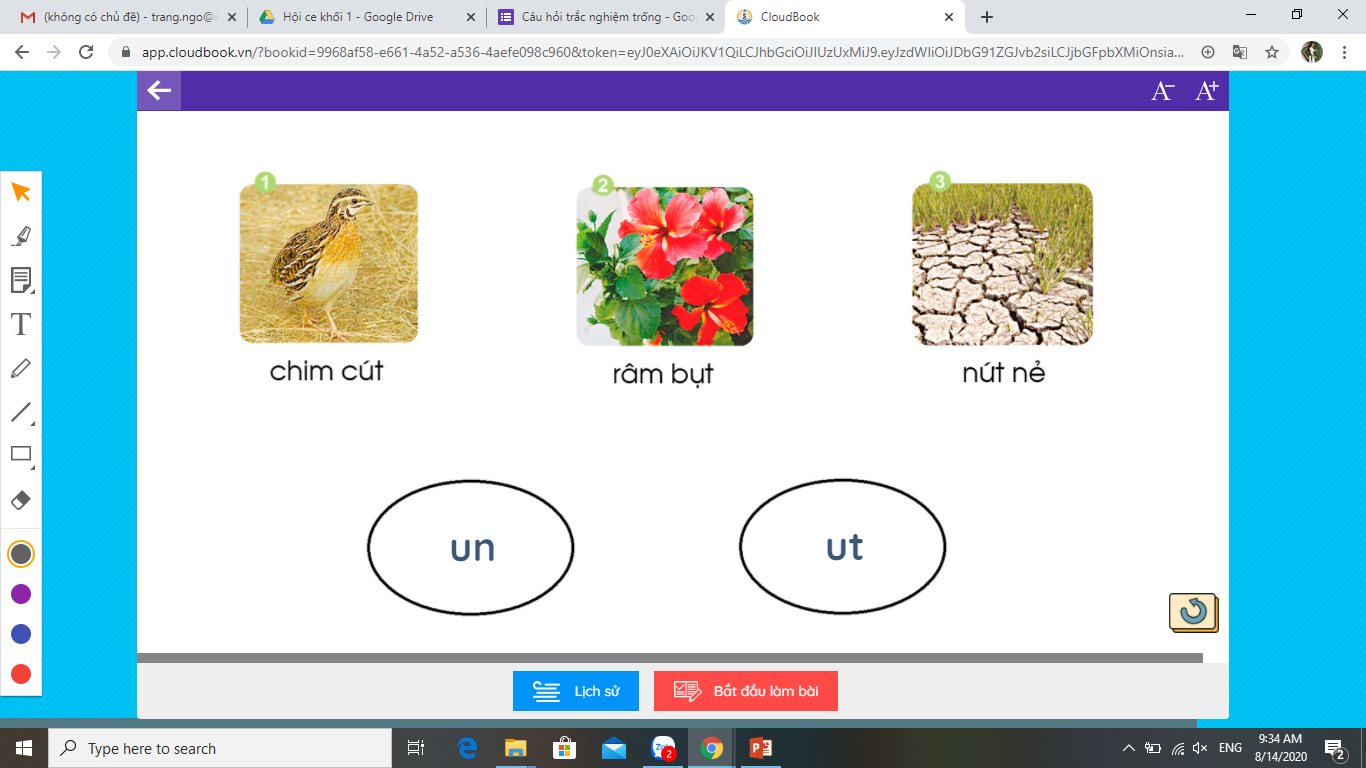 ưt
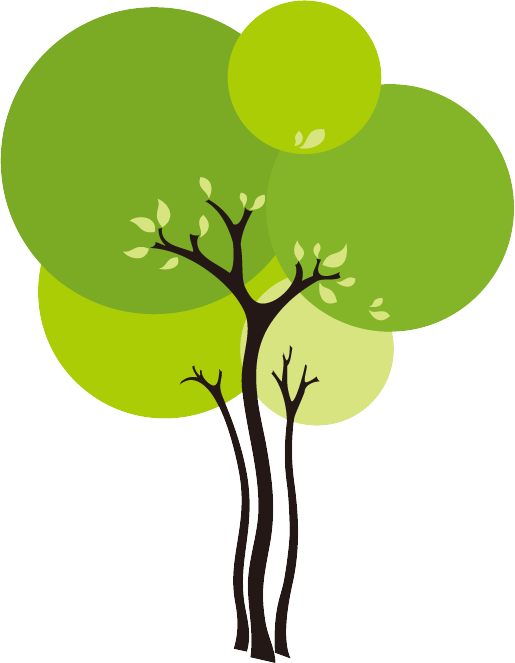 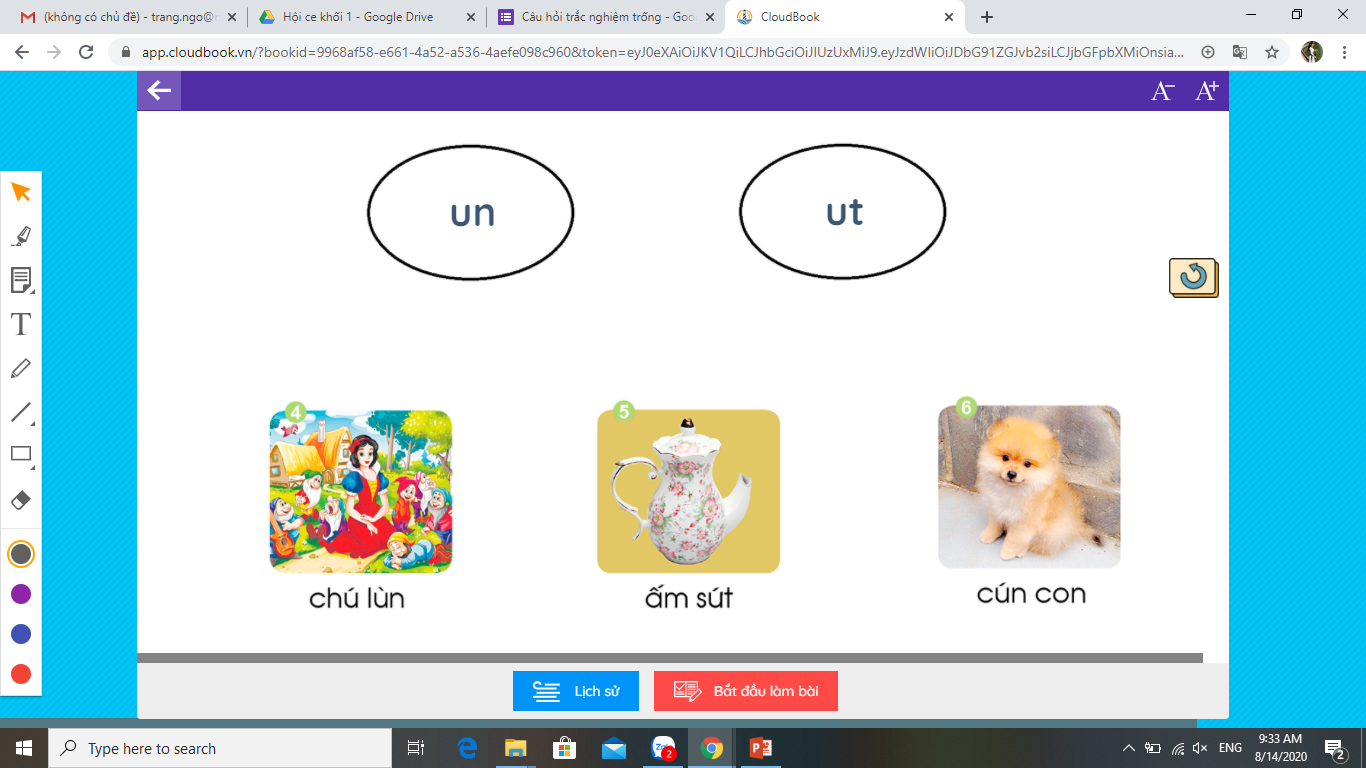 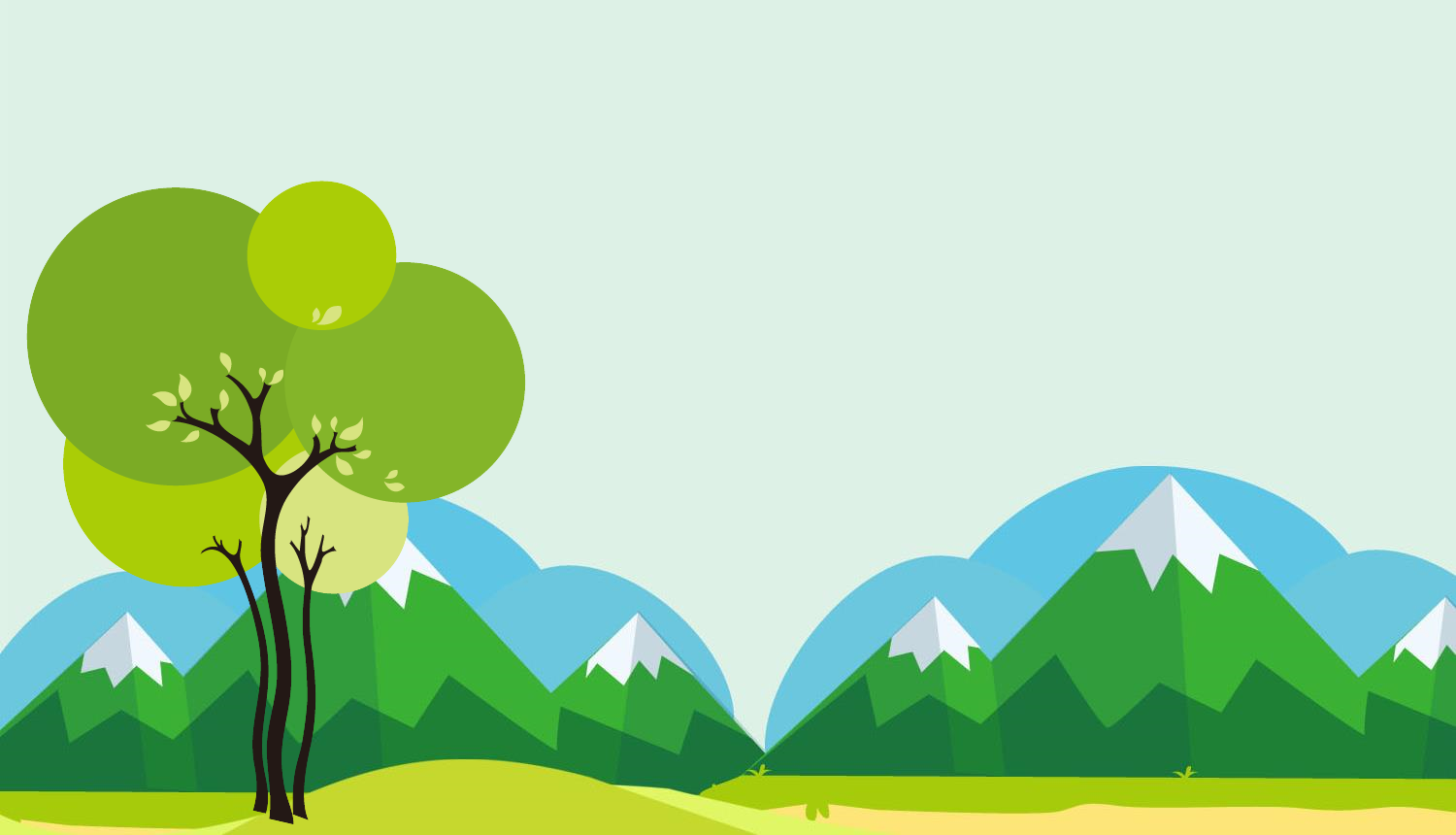 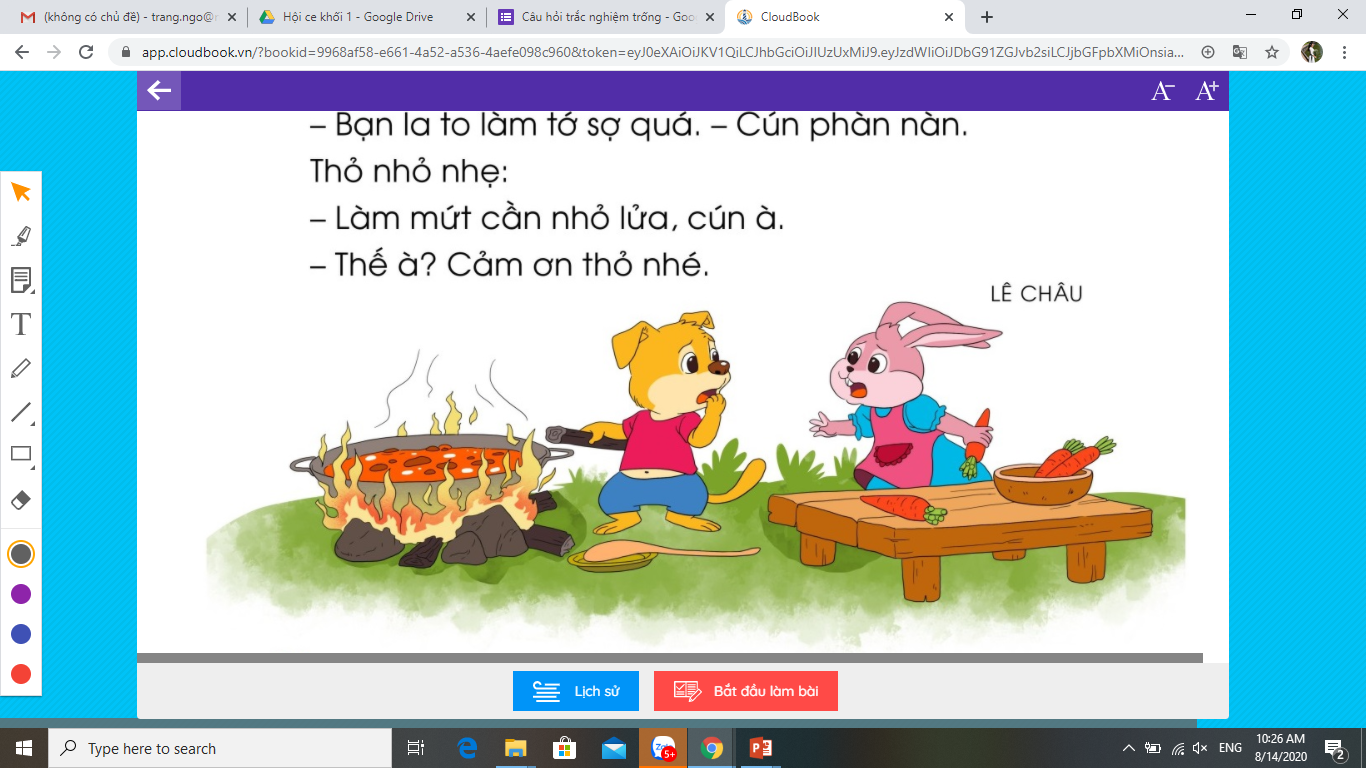 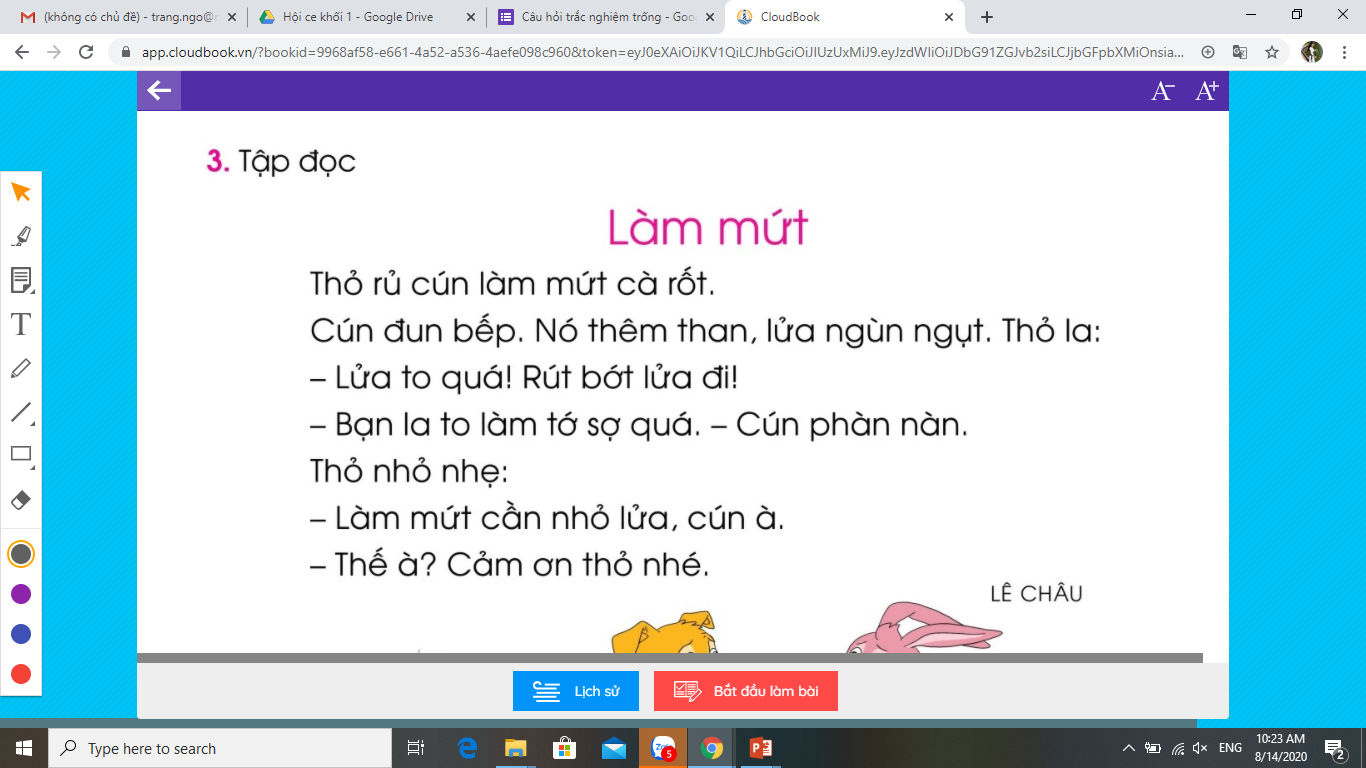 ngùn ngụt: lửa bốc mạnh thành ngọn lớn
phàn nàn: nói ra nỗi buồn bực, không vừa ý
nhỏ nhẹ: nói nhỏ, nhẹ nhàng, dễ nghe
?
Ghép đúng
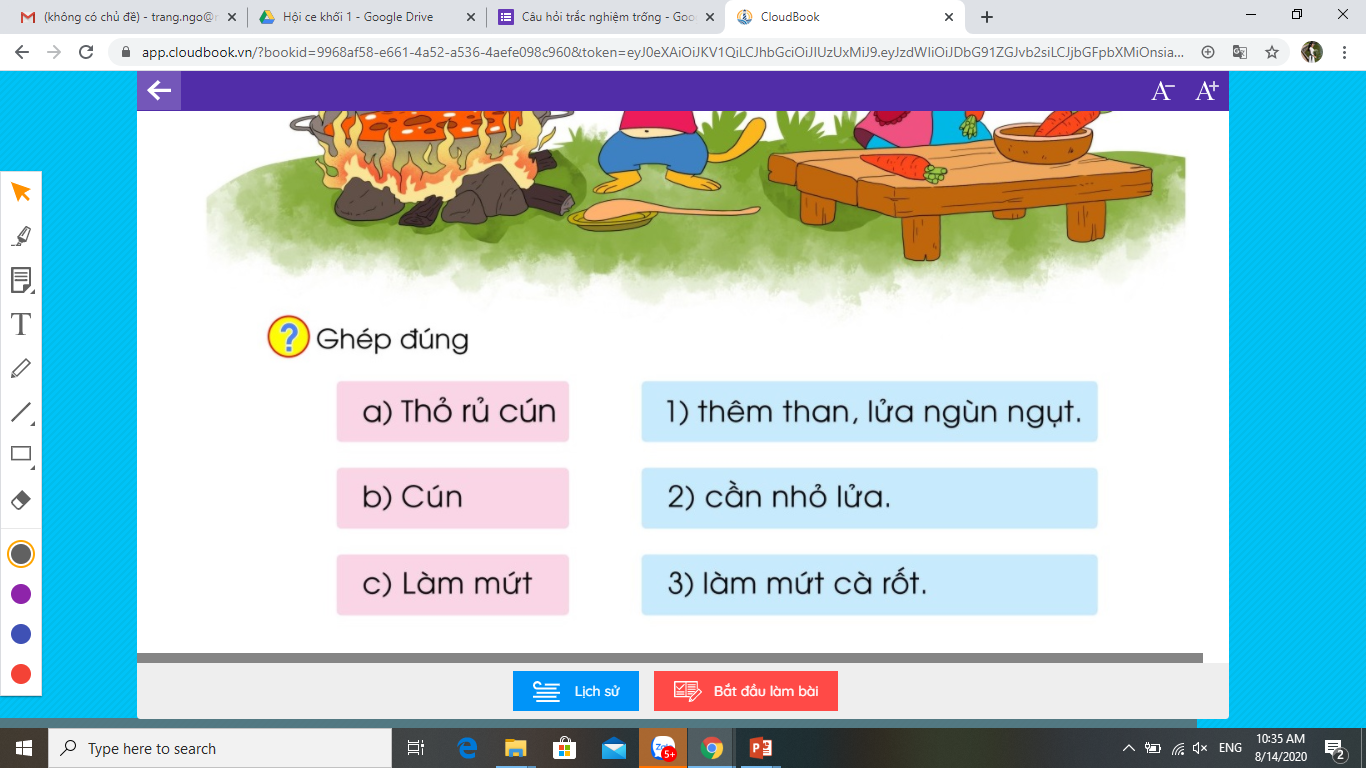 4. Tập viết
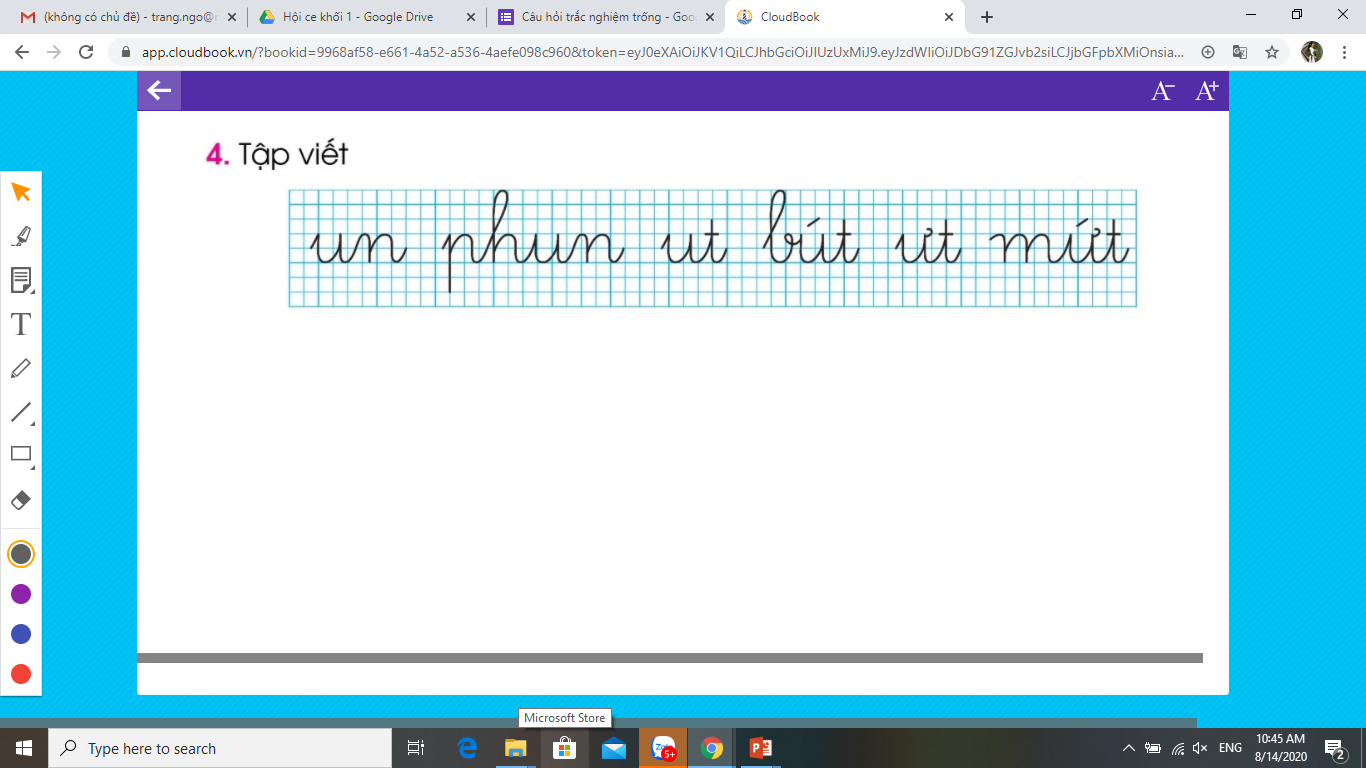 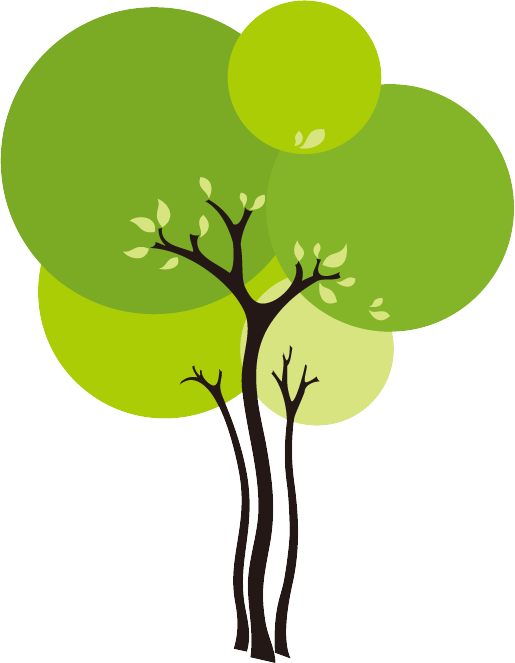 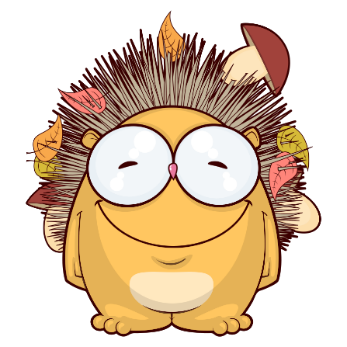 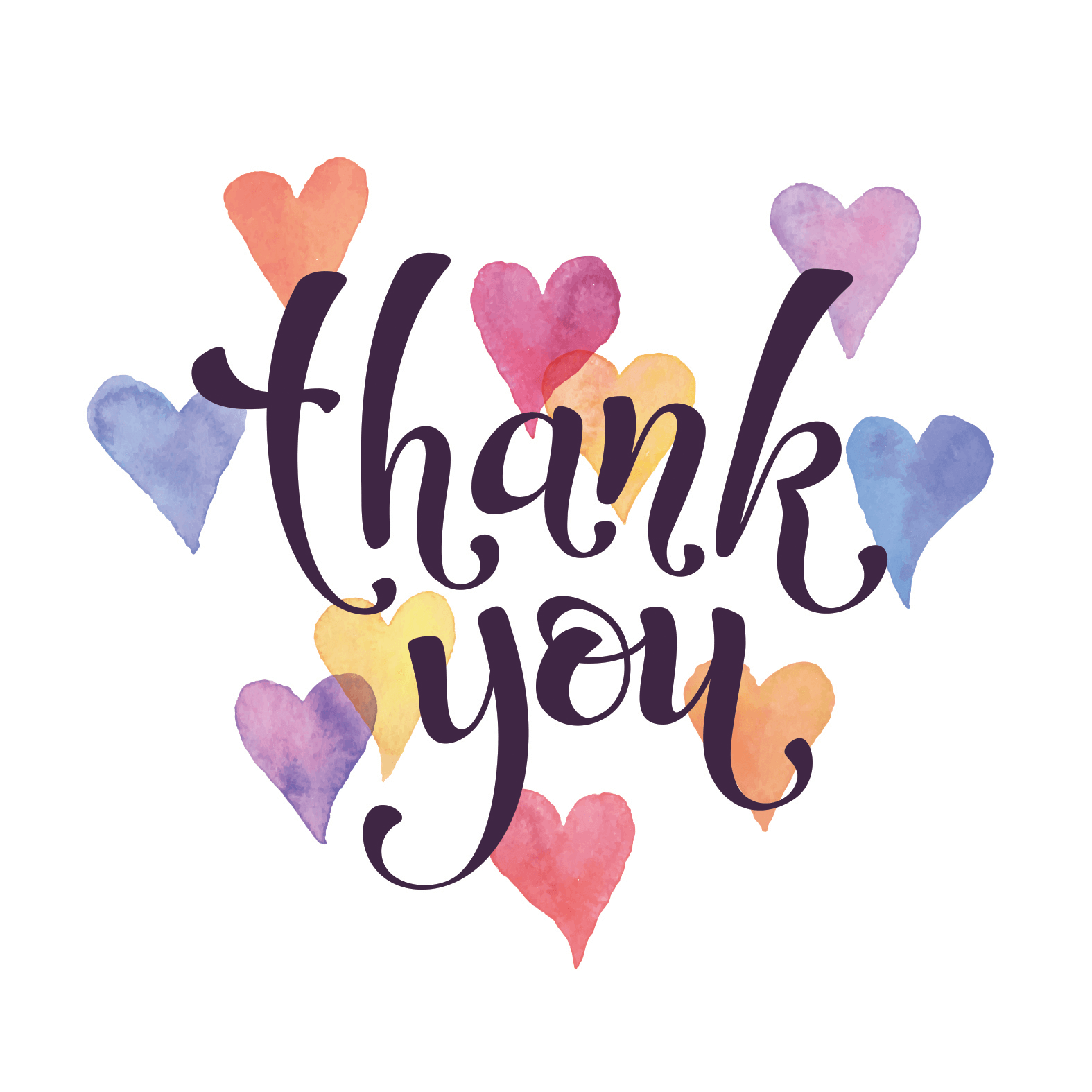